Podnikání
ZISK
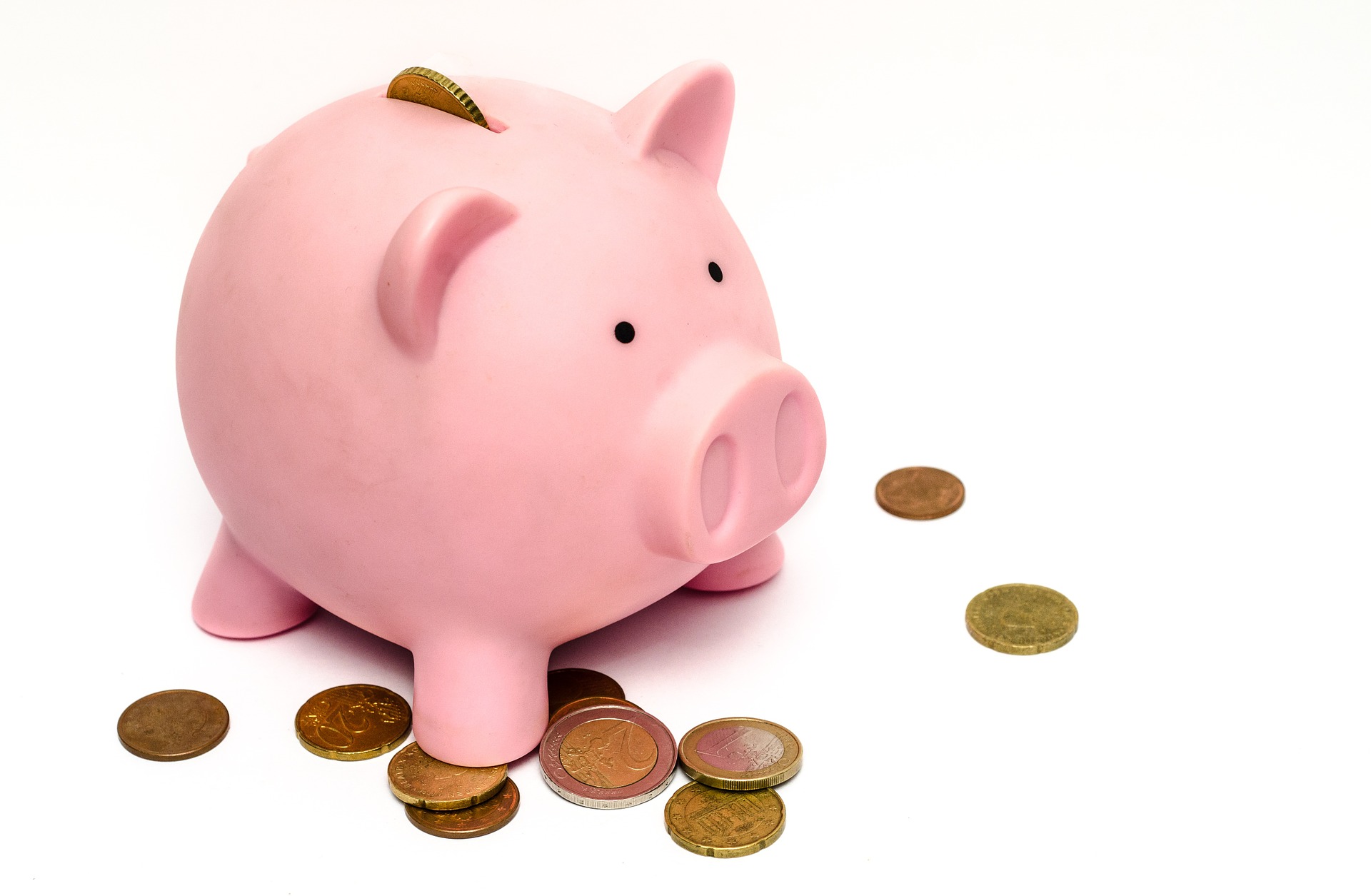 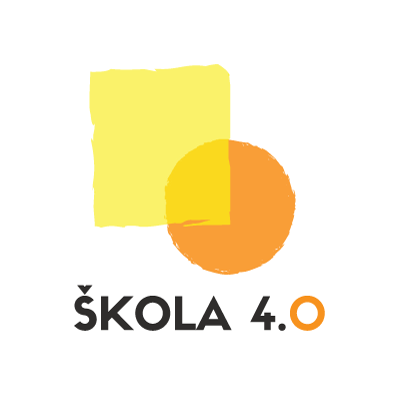 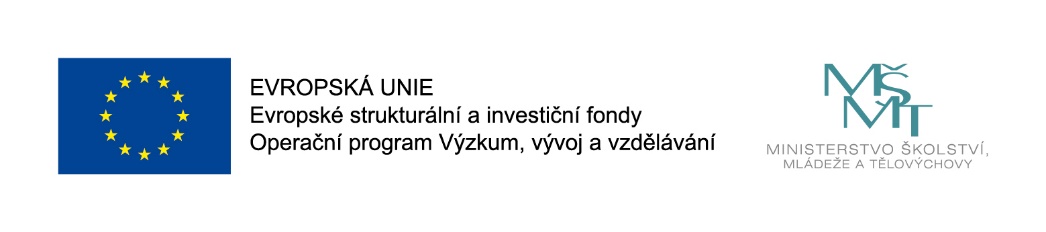 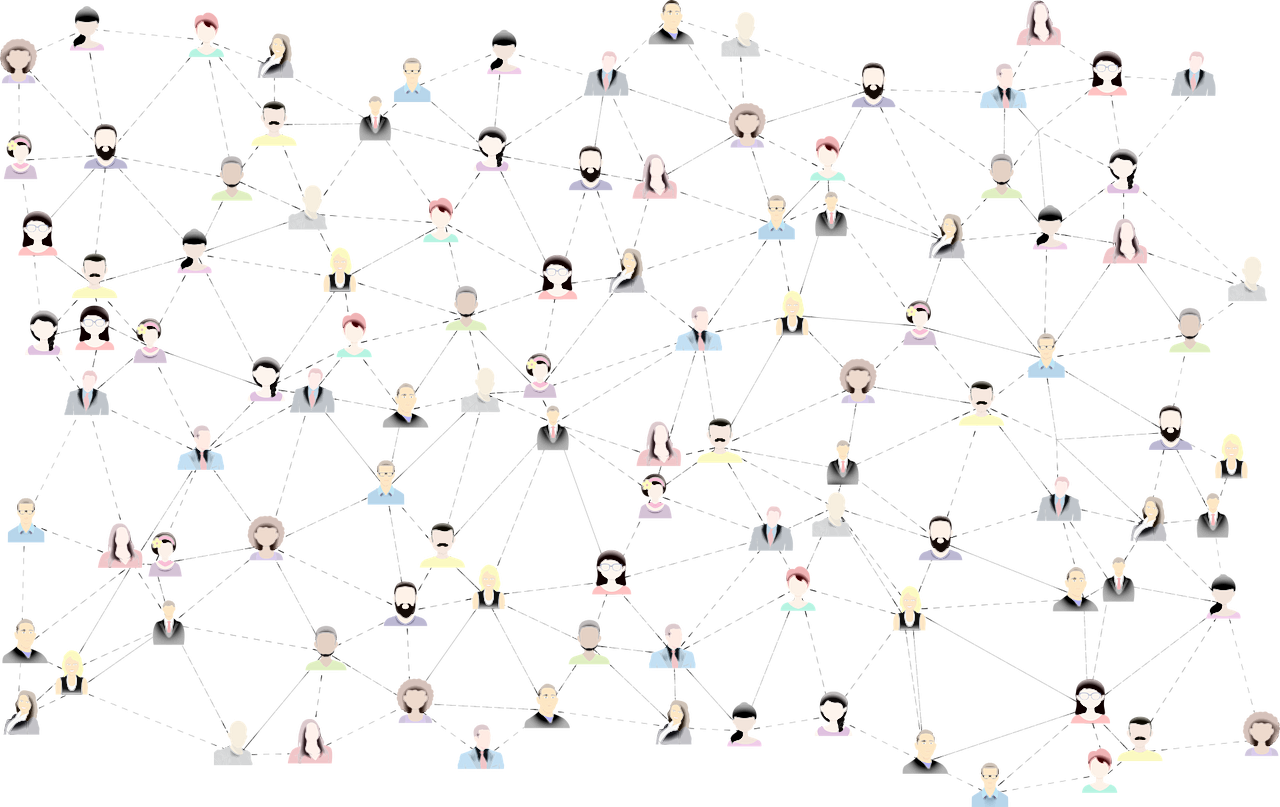 Sociální podnikání
Prospět společnosti
	Prospět životnímu prostředí
	Zaměstnat znevýhodněné
1.
2.
3.
Sociální podnikání
investovat 		zpátky do 	společnosti
ZISK
IGRA MODEL s.r.o.
vývoj a výroba modelů
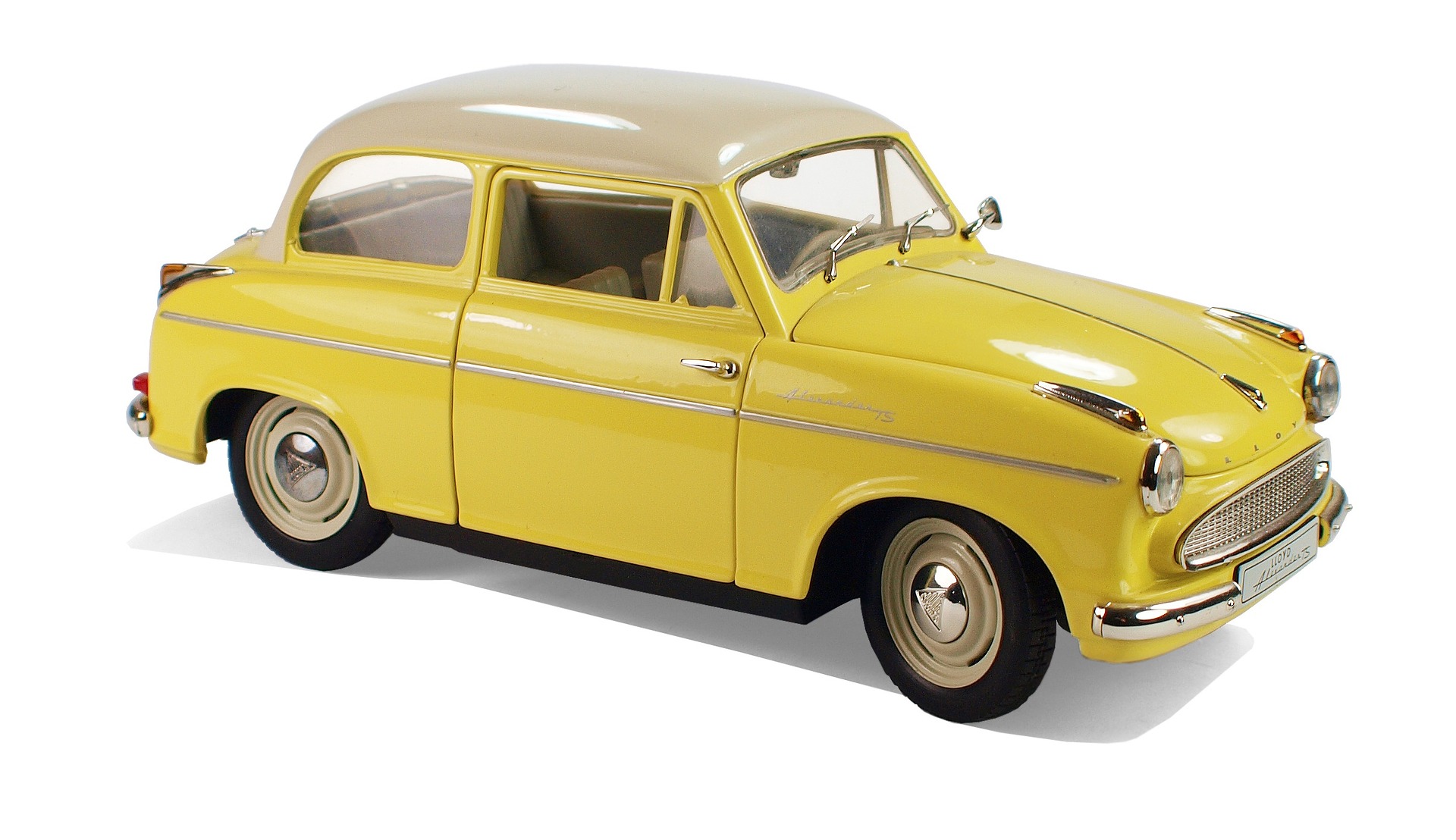 Vytvářet pracovní místa pro handicapované

Min. 90% z vlastních vytvořených prostředků vedle investic do vlastního rozvoje, věnovat na podporu programů s cílem výpomoci snazšímu začlenění lidí s vývojovými poruchami do společnosti.
Sociální podnikání
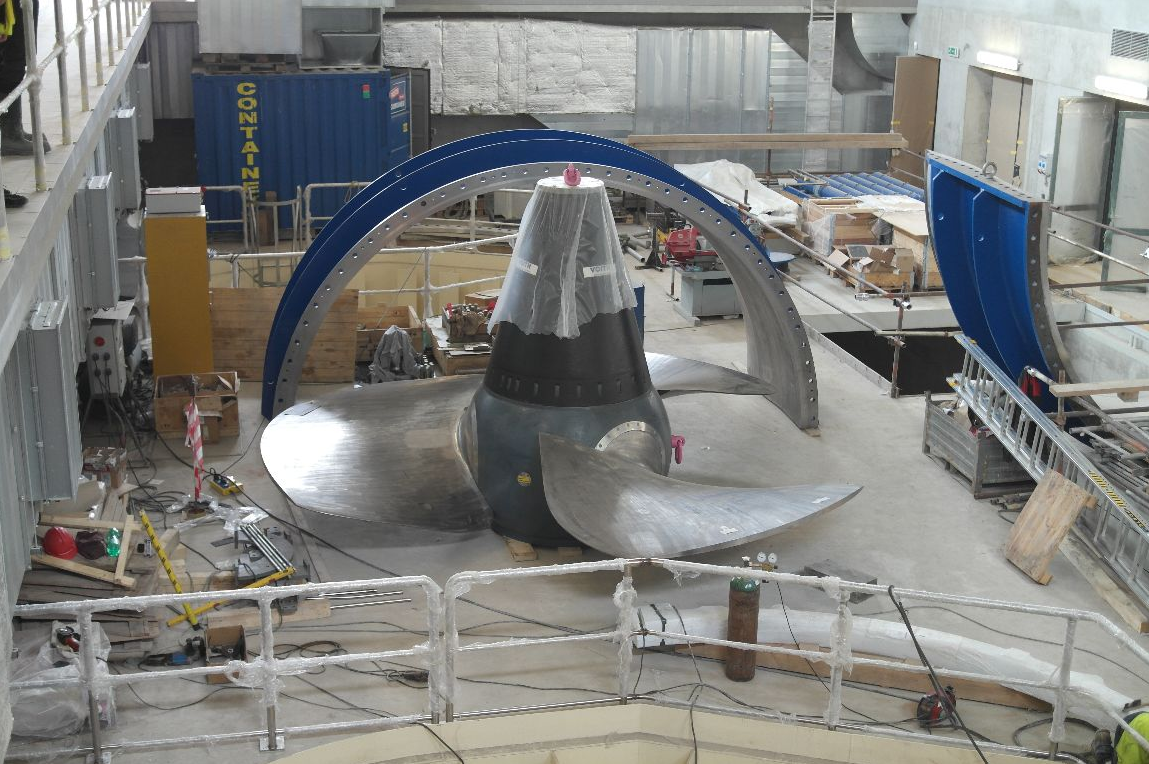 Energeia o.p.s.
domácí dětská paliativní péče
psychologicko-sociální pomoc
muzikoterapie
konference
audioknihy ...
Malá vodní elektrárna Štětí
31,5 Gwh ročně
964 mil. CZK
Sociální podnikání
Další příklady sociálního podnikání
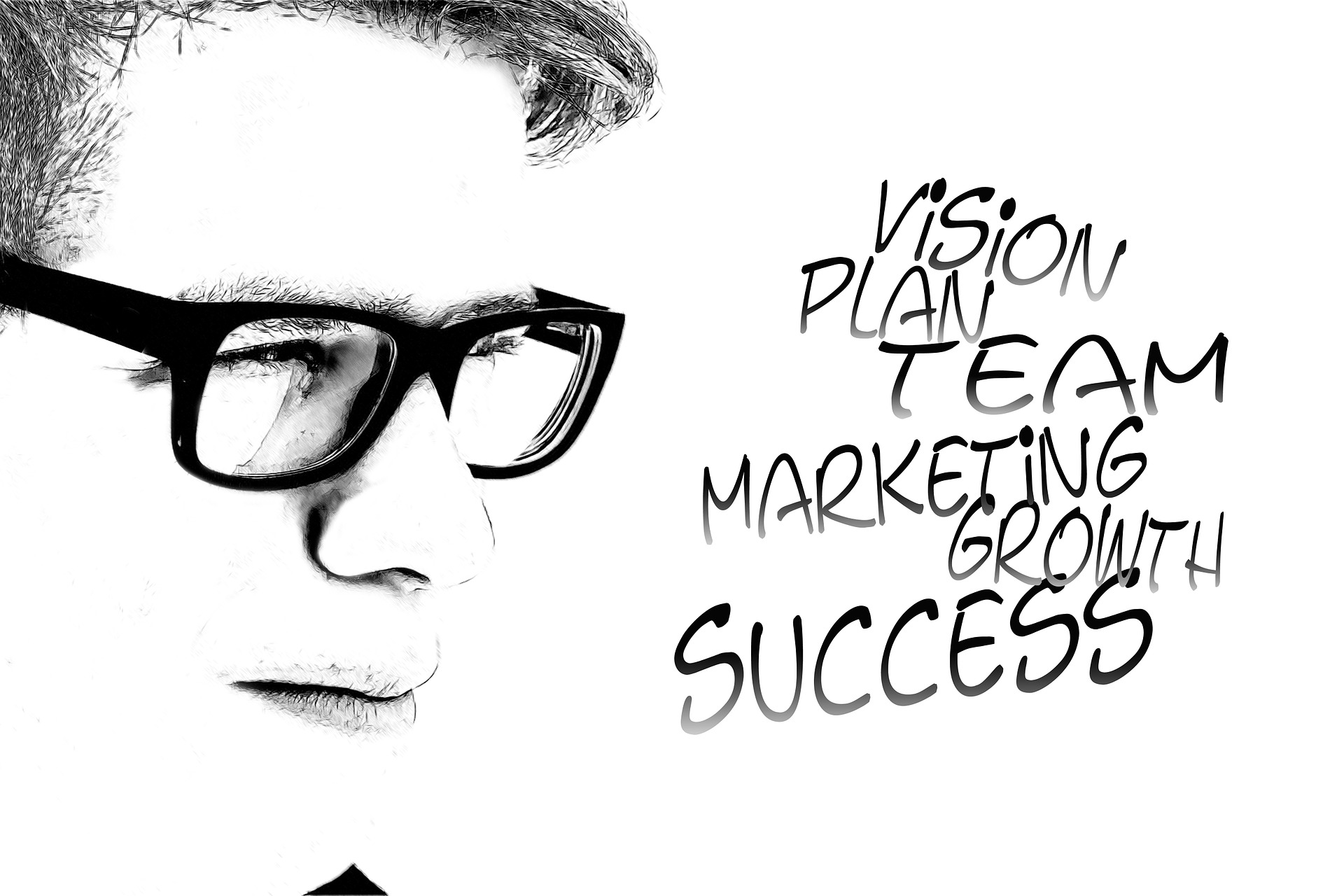 AnnKas s.r.o.
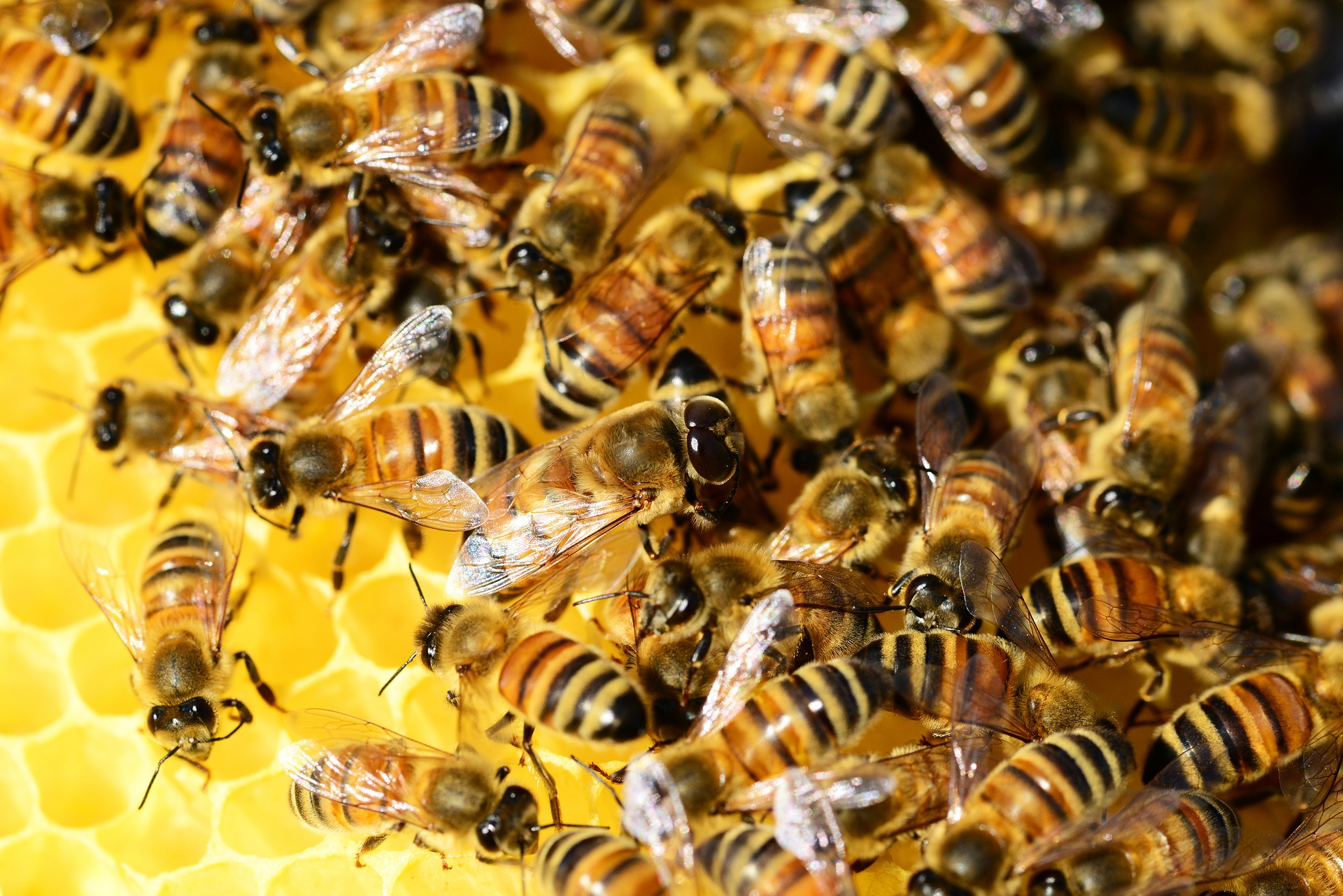 Včelí farma AnnKas je rodinný podnik v Českém středohoří
Obhospodařuje okolo 50 včelstev. 
Nabízí přírodní produkty z včelnice a bylinkové zahrádky.
více než 50% zisku do reinvestic
podpora regionu
enviromentální podpora
Sociální podnikání
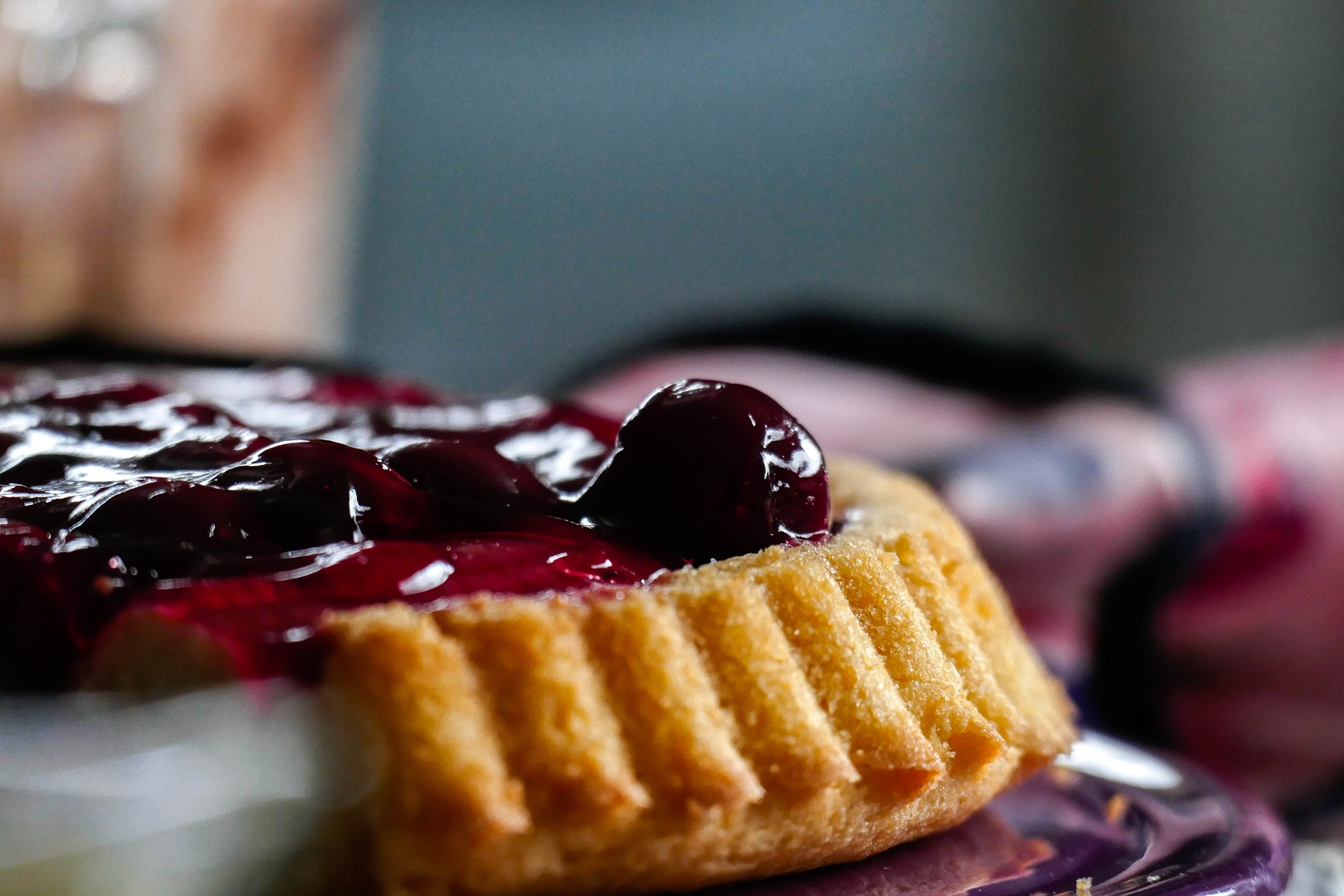 FRIND s.r.o.
Provozuje kavárnu v historickém domě na náměstí v Krásné Lípě

Vytváří pracovní místa pro osoby se zdravotním postižením
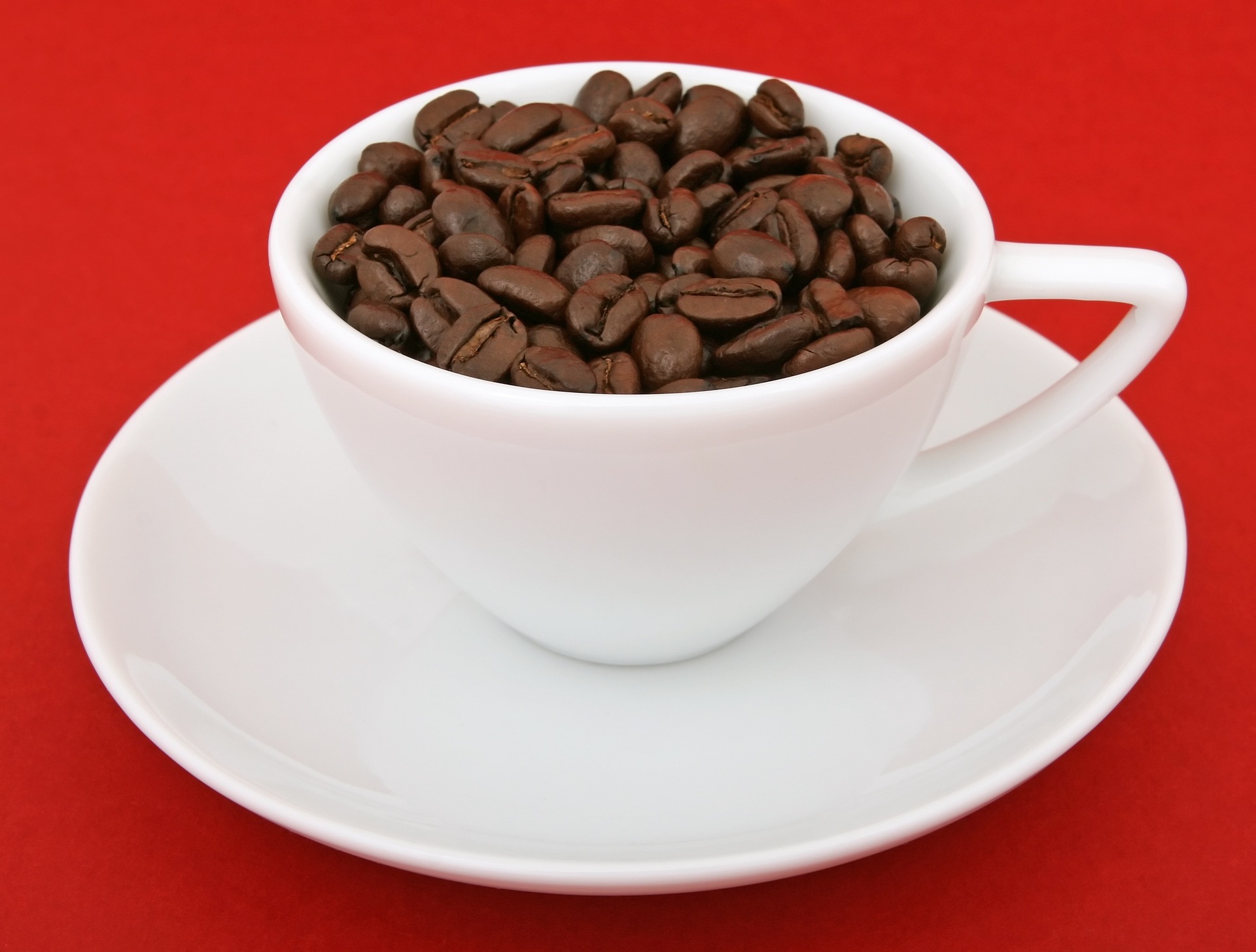 Sociální podnikání
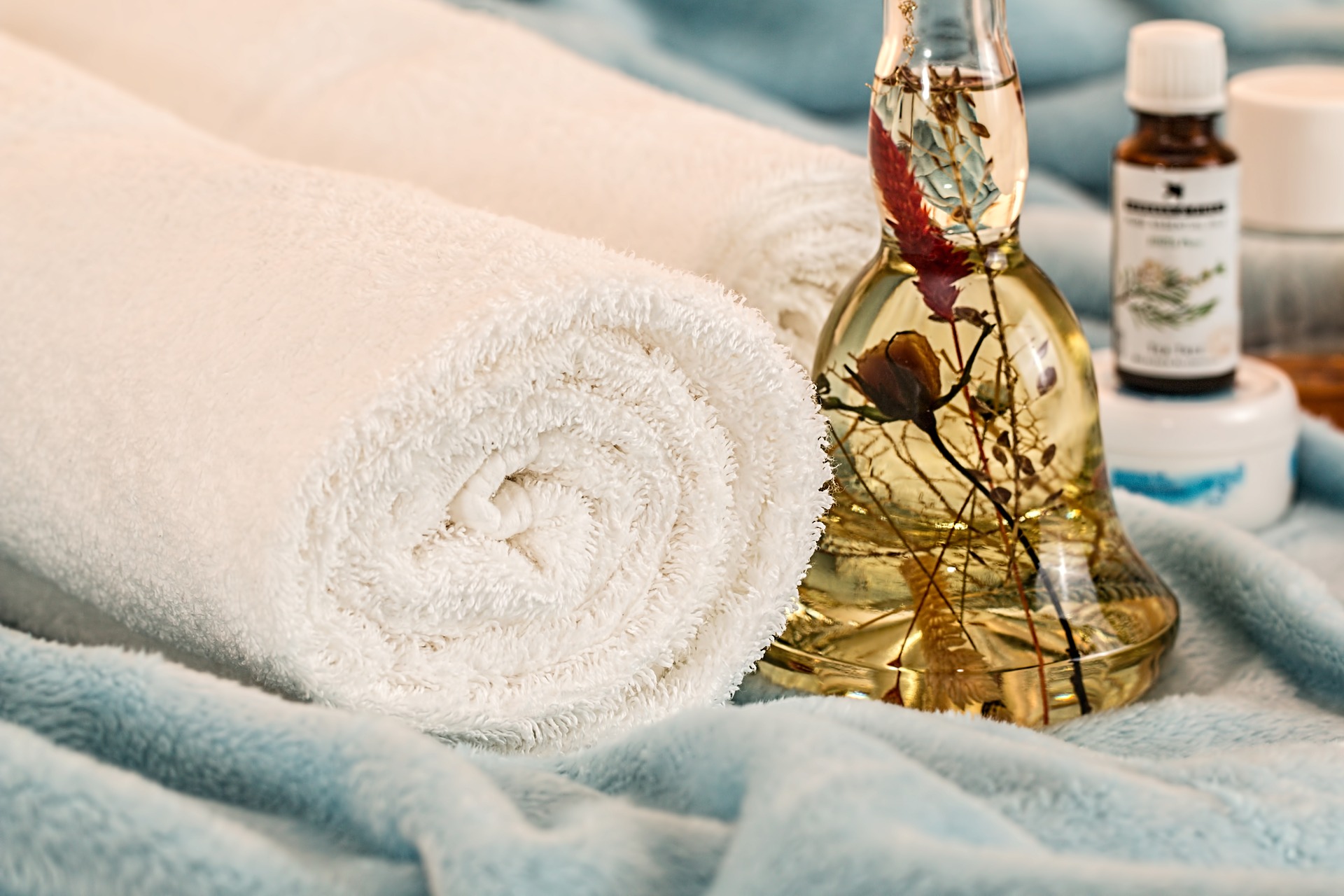 Centrum krásy 
a odpočinku Havířov
Masérské a nehtové služby
V tomto studiu jsou zaměstnáni lidé se zdravotním postižením
Lidé se zdravotním postižením mají, především na karvinsku, malé šance na získání práce
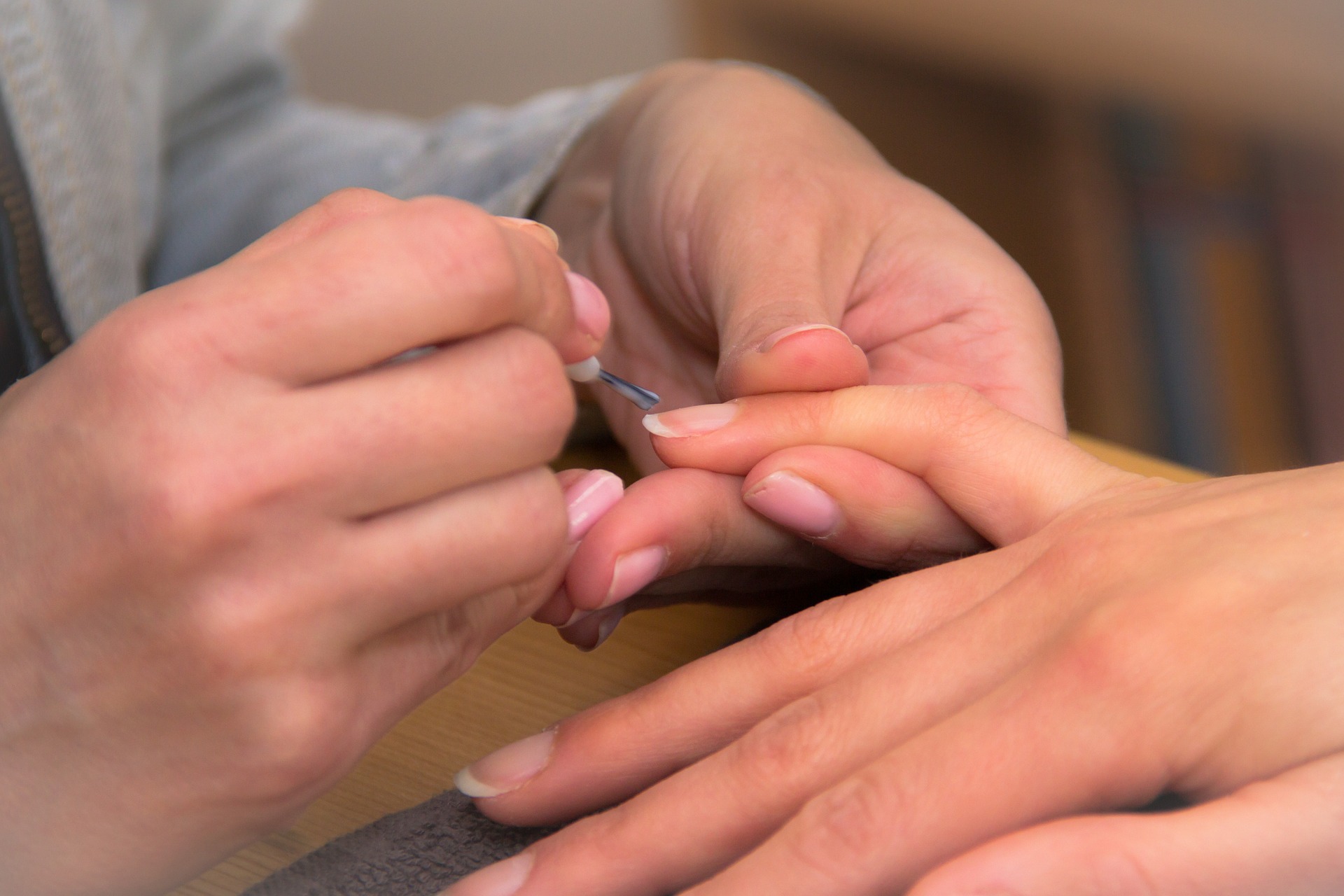 Sociální podnikání